MODELO DE AFRETAMENTO DE PROJETOS ÁGEIS
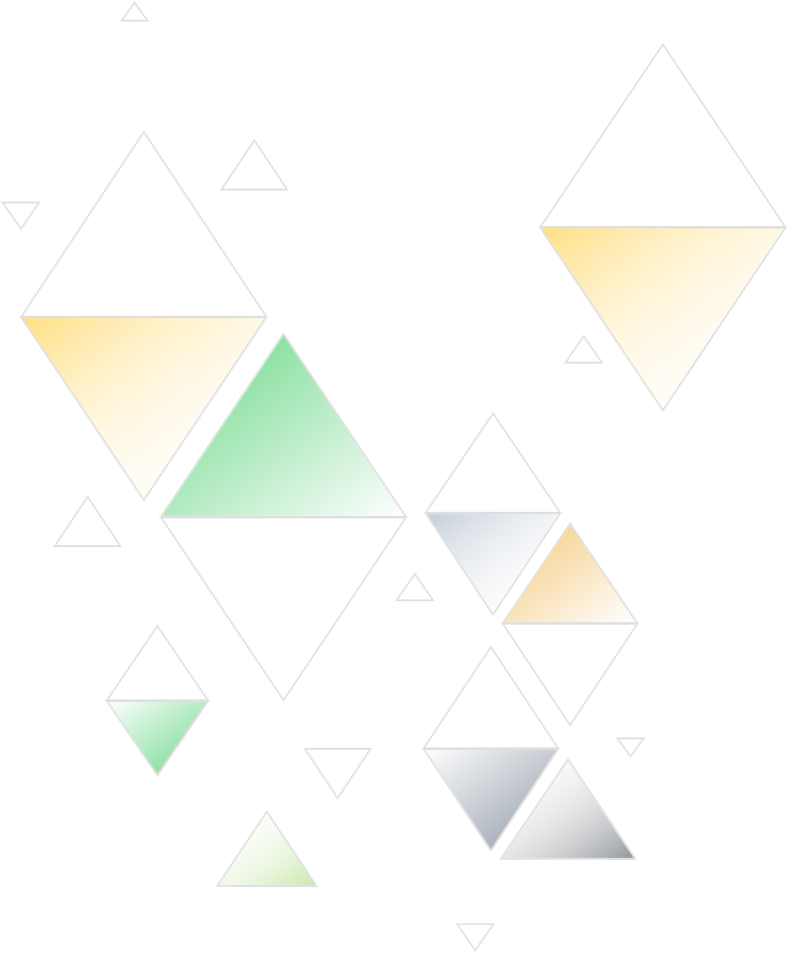 MODELO DE APRESENTAÇÃO DE CARTA DE PROJETO ÁGIL
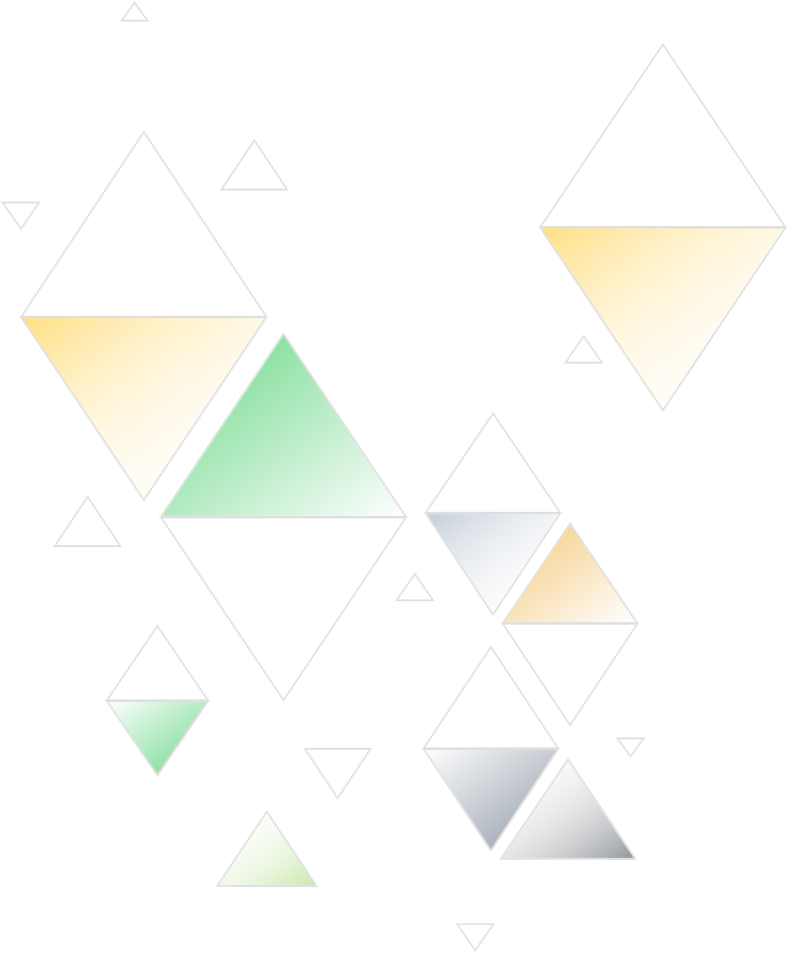 INFORMAÇÕES GERAIS DO PROJETO
| DE CARTA DE PROJETO ÁGIL   INFORMAÇÕES GERAIS DO PROJETO
DETALHES DO PROJETO
RELATÓRIO DO PROJETO
DETALHES DO PROJETO (1 DE 2)
DETALHES DO PROJETO (CONT'D)
RELATÓRIO DO PROJETO
DETALHES DO PROJETO (2 DE 2)